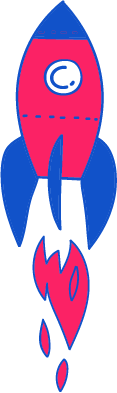 מערכת שיעורים למגזר החרדי
שיעור עברית לכיתה
נושא השיעור: מדרש  - כשם שיגעו אבותי
עם המורה: יצחק מזור
כתיבה: ישראל ועקנין, כוכבה גרסון
[Speaker Notes: כתבו את המלל בהתאם ואת הציוד הדרוש.]
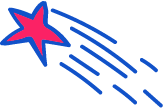 מה נלמד היום?
מהו מדרש?
מהם מאפייני המדרש?
מה מלמדים אותנו חז"ל על חשיבות הכרת הטוב?
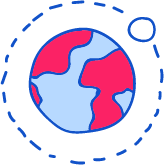 [Speaker Notes: משך השקף: 2 דקות

שלום לכם תלמידים יקרים . שמי. אני מורה לעברית   מה שלומכם? אני שמח שהצטרפתם אליי"."היום נלמד את המדרש "כשם שיגעו אבותי" נעסוק במאפיינים של המדרש ונבין את המסר העולה ממנו.]
מה להביא לשיעור?
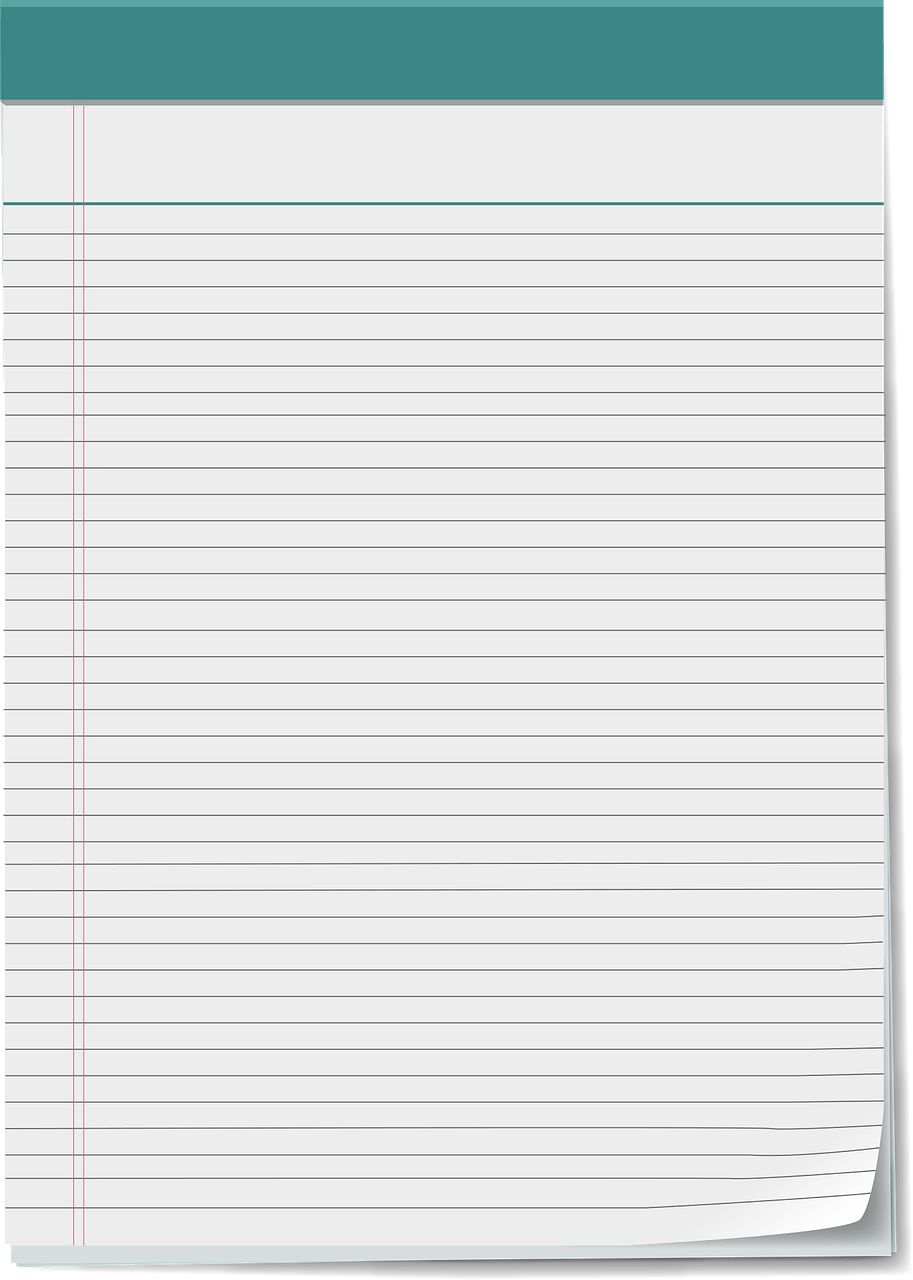 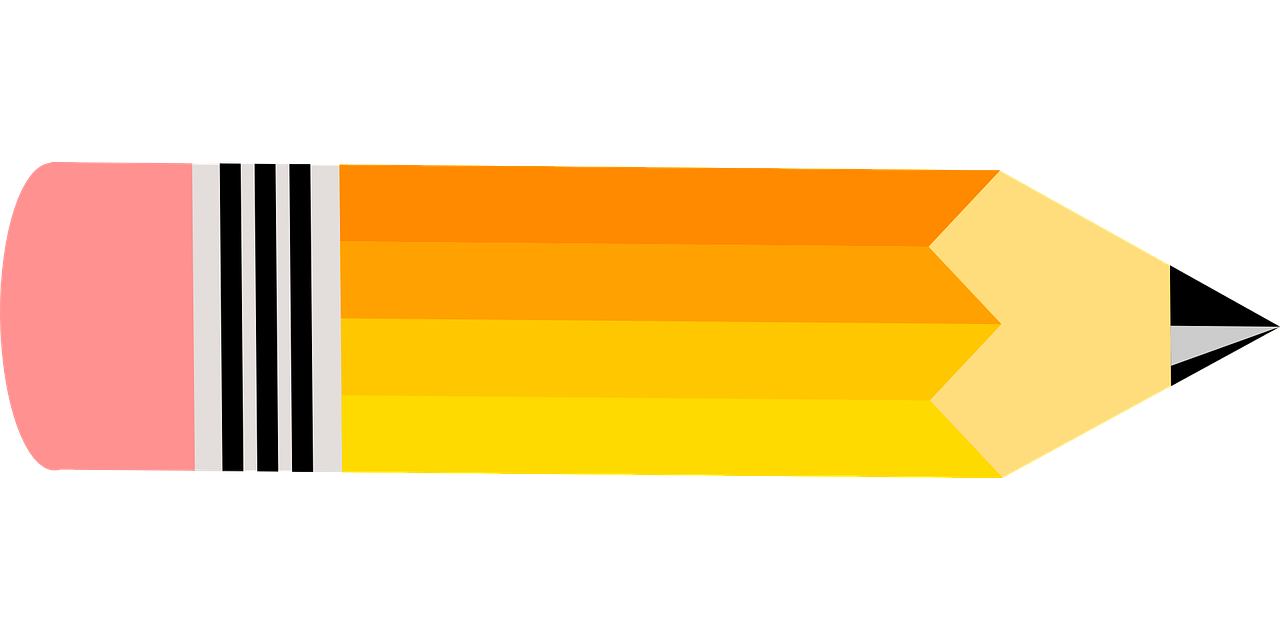 [Speaker Notes: משך השקף: דקה

תלמידים יקרים.  לפני שנתחיל בשיעור אנא הצטיידו במחברת עברית ובמכשירי כתיבה.
חשוב שתשבו בפינה שקטה כדי שתהיו מרוכזים כמה שיותר. אני ממתין לכם דקה לצורך ארגון.   (להכניס שעון עצר דקה)]
מנהל תלמוד תורה נכנס כחודש לפני סיום שנת הלימודים לכיתה ח' והציע לתלמידי הכיתה להקים גינת נוי שתהיה להנאתם. רוב התלמידים אהבו את הרעיון אך לפתע קם אחד התלמידים ואמר:" למה לנו לעמול קשה, לחפור, לעדור, לשתול ולעצב אם בעוד חודש אנו עוזבים את התלמוד תורה?"  לתלמיד זה הצטרפו עוד תלמידים וטענו שאינם מוכנים לבזבז את התקופה החשובה הזו בנטיעת גינה.
מה אתם חושבים? האם הייתם חלק מקבוצת התלמידים שיירתם להקמת הגינה או שהייתם מצטרפים למתנגדים? 
חשבו על כך ונענה על השאלה בסוף השיעור.
[Speaker Notes: לפני שניגש למדרש שאותו נרצה להכיר אציג בעיה שיכולה להתאים לימינו.]
וְכִי תָבֹאוּ אֶל הָאָרֶץ, וּנְטַעְתֶּם כָּל עֵץ מַאֲכָל וַעֲרַלְתֶּם עָרְלָתוֹ אֶת פִּרְיוֹ, שָׁלֹשׁ שָׁנִים יִהְיֶה לָכֶם עֲרֵלִים, לֹא יֵאָכֵל.
ויקרא י"ט פסוק כ"ג
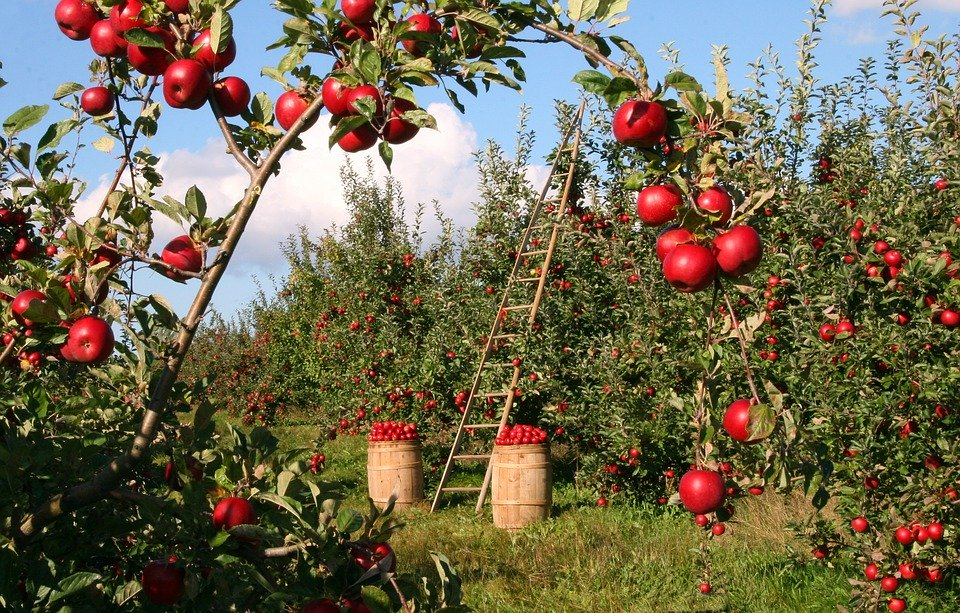 [Speaker Notes: נקרא את הפסוק הבא ונחשוב מה רוצים חז"ל ללמדנו. מה השאלה שעמדה בפניהם כאשר כתבו את המדרש לפסוק זה?]
וְכִי תָבֹאוּ אֶל הָאָרֶץ, וּנְטַעְתֶּם כָּל עֵץ מַאֲכָל וַעֲרַלְתֶּם עָרְלָתוֹ אֶת פִּרְיוֹ, שָׁלֹשׁ שָׁנִים יִהְיֶה לָכֶם עֲרֵלִים, לֹא יֵאָכֵל.
ויקרא י"ט פסוק כ"ג
מהו איסור ערלה?
[Speaker Notes: האם המדרש עוסק באיסור ערלה?]
וְכִי תָבֹאוּ אֶל הָאָרֶץ, וּנְטַעְתֶּם כָּל עֵץ מַאֲכָל וַעֲרַלְתֶּם עָרְלָתוֹ אֶת פִּרְיוֹ, שָׁלֹשׁ שָׁנִים יִהְיֶה לָכֶם עֲרֵלִים, לֹא יֵאָכֵל.
ויקרא י"ט פסוק כ"ג
מהו איסור ערלה?
האם אדם זקן מאוד גם חייב לנטוע עצי פרי?
[Speaker Notes: אולי - מה יכול לחשוב אדם זקן מאוד? הרי אני כבר זקן – אולי אני לא אזכה לאכול מהפרות הללו. מדוע עלי להתאמץ ולנטוע עצי פרי אם רק כעבור שנים אוכל ליהנות  מפרותיו?  כדי לענות על השאלה הזו כתבו חז"ל את המדרש : כשם שיגעו אבותי]
מדרש חז"ל
מעשה באדריאנוס שהיה עובר בשבילי טבריה.
ראה זקן אחד שעומד וחופר חפירות ונוטע נטיעות.
אמר לו: "זקן, זקן ! בן כמה אתה היום?"
אמר לו: "בן מאה שנה."
אמר לו: "אתה זקן בן מאה שנה, עומד וטורח ונוטע נטיעות-
וכי סבור אתה לאכול מהן?!"
[Speaker Notes: קורא את המדרש]
מדרש חז"ל
אמר לו: "אדני המלך, הריני נוטע, אם אזכה - אוכל מפירות נטיעותי ואם לאו- כשם שיגעו לי אבותי, כך אני יגע לבני." 
אמר לו: "בחייך זקן, אם נטיעות שלך עושות פירות בימינו אתה מאכילני מהם."
[Speaker Notes: קורא את המדרש]
מדרש חז"ל
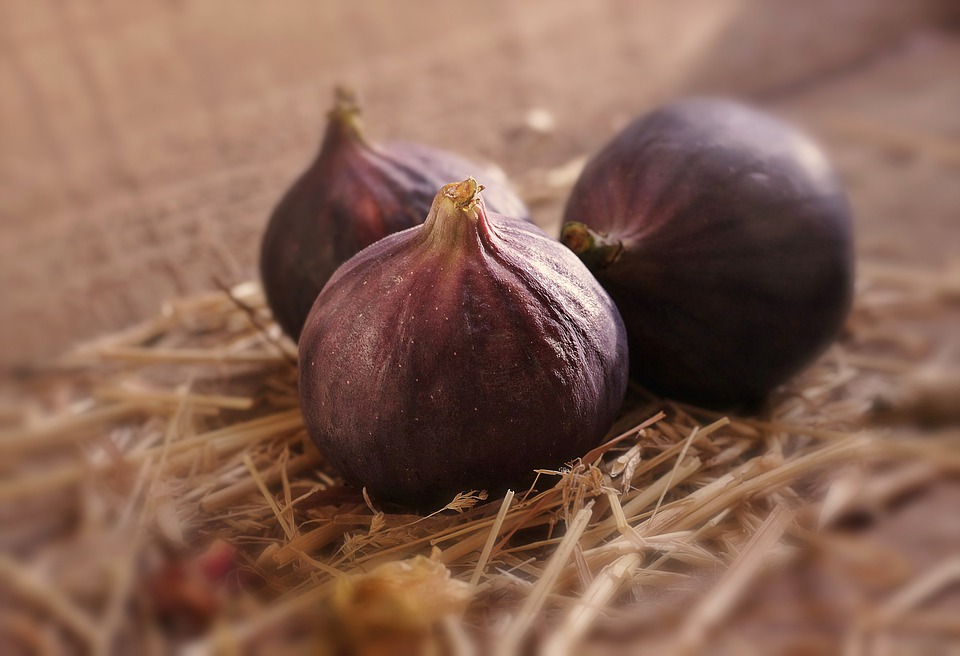 לימים עשו אילנותיו תאנים.
אמר: "הגיעה השעה שאלך אצל המלך."
מה עשה אותו זקן?
נטל כלכלה ומלא אותה בכורות של תאנים יפות
ועלה ועמד בשער פלטין של מלך.
אמרו לו השוערים: "מה עסקך?"
אמר להם: "לכנס אצל המלך אני מבקש."
מדרש חז"ל
הכניסוהו אצל המלך.
כיון שנכנס אמר לו: "מה עסקך?"
אמר לו: "אני הוא אותו זקן שעברת עלי ואני חופר חפירות ונוטע נטיעות. 
ואמרת לי: אם נטיעות הללו עושות פירות בחייך 
אתה מאכילני מהם.
והרי זכיתי ותאנים הללו מפירותיהם הן."
מדרש חז"ל
אותה שעה אמר אדריאנוס לעבדיו: 
"הושיבוהו על כסא של זהב 
וטלו הכלכלה מידיו והריקוה ומלאוה דינרי זהב"
אמרו לו עבדיו: "וכל כך כבוד אתה מכבד לאותו זקן?"
אמר להם "בוראו מכבדו-ואני לא אכבדו?"
(ויקרא רבה כה)
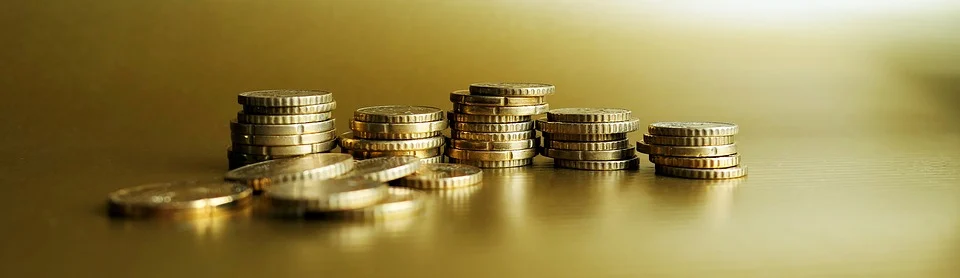 [Speaker Notes: מה חשבתם או מה הרגשתם במהלך קריאת המדרש? כתבו במחברת. 
 ממתינים 2 דקות.
 ועתה נתחיל להכיר את המדרש ונלמד באמצעותו על מאפייני המדרש.]
מעשה באדריאנוס שהיה עובר בשבילי טבריה.ראה זקן אחד שעומד וחופר חפירות ונוטע נטיעות.אמר לו: "זקן, זקן ! בן כמה אתה היום?"אמר לו: "בן מאה שנה."אמר לו: "אתה זקן בן מאה שנה, עומד וטורח ונוטע נטיעות-וכי סבור אתה לאכול מהן?!"אמר לו: "אדני המלך, הריני נוטע, אם אזכה-אכל מפירות נטיעותיואם לאו- כשם שיגעו לי אבותי, כך אני יגע לבני." אמר לו: "בחייך זקן, אם נטיעות שלך עושות פרות בימינו אתה מאכילני מהם."
[Speaker Notes: מי הן הדמויות שמופיעות במדרש?]
מעשה באדריאנוס שהיה עובר בשבילי טבריה.ראה זקן אחד שעומד וחופר חפירות ונוטע נטיעות.אמר לו: "זקן, זקן ! בן כמה אתה היום?"אמר לו: "בן מאה שנה."אמר לו: "אתה זקן בן מאה שנה,עומד וטורח ונוטע נטיעות-וכי סבור אתה לאכול מהן?!"אמר לו: "אדני המלך, הריני נוטע, אם אזכה-אכל מפירות נטיעותיואם לאו- כשם שיגעו לי אבותי, כך אני יגע לבני." אמר לו: "בחייך זקן, אם נטיעות שלך עושות פרות בימינו אתה מאכילני מהם."
הזקן
אדריאנוס
[Speaker Notes: המדרש מספר על אדריאנוס והזקן]
מיעוט דמויות
מעשה באדריאנוס שהיה עובר בשבילי טבריה.ראה זקן אחד שעומד וחופר חפירות ונוטע נטיעות.אמר לו: "זקן, זקן ! בן כמה אתה היום?"אמר לו: "בן מאה שנה."אמר לו: "אתה זקן בן מאה שנה,עומד וטורח ונוטע נטיעות-וכי סבור אתה לאכול מהן?!"אמר לו: "אדני המלך, הריני נוטע, אם אזכה-אכל מפירות נטיעותיואם לאו- כשם שיגעו לי אבותי, כך אני יגע לבני." אמר לו: "בחייך זקן, אם נטיעות שלך עושות פרות בימינו אתה מאכילני מהם."
הזקן
אדריאנוס
[Speaker Notes: במדרשים בד"כ יופיעו מעט דמויות. כדי לחזק את המסר ולמקד את העלילה סביבו
לפנינו שתי דמויות, אדריאנוס והזקן. הדמויות שונות באופיין ובהשקפתן– יש כאן ניגודיות.
קראו את הקטע ומצאו קווים מנוגדים בין הדמויות.
העתיקו למחברת את שתי העמודות ונסו למצוא מאפיינים לכל דמות. אני ממתינה
ממתינים 3 דקות]
מעשה באדריאנוס שהיה עובר בשבילי טבריה.ראה זקן אחד שעומד וחופר חפירות ונוטע נטיעות.אמר לו: "זקן, זקן ! בן כמה אתה היום?"אמר לו: "בן מאה שנה."אמר לו: "אתה זקן בן מאה שנה,עומד וטורח ונוטע נטיעות-וכי סבור אתה לאכול מהן?!"אמר לו: "אדני המלך, הריני נוטע, אם אזכה-אכל מפירות נטיעותיואם לאו- כשם שיגעו לי אבותי, כך אני יגע לבני." אמר לו: "בחייך זקן, אם נטיעות שלך עושות פרות בימינו אתה מאכילני מהם."
ניגודיות
הזקן
אדריאנוס
אין לו שם
אדם פשוט
תושב המקום
שם זר
מלך
עובר במקום
[Speaker Notes: אנחנו רואים כאן את הניגודיות שיש בין שתי הדמויות. אדריאנוס מלך זר עובר במקום ולמולו הזקן ללא שם. שמו לא חשוב לעלילה, אדם פשוט, תושב טבריה שבגליל, עומד במקום ונוטע עצים. 
שימו לב ליחס של המלך לזקן וליחסו של הזקן למלך]
מעשה באדריאנוס שהיה עובר בשבילי טבריה.ראה זקן אחד שעומד וחופר חפירות ונוטע נטיעות.אמר לו: "זקן, זקן ! בן כמה אתה היום?"אמר לו: "בן מאה שנה."אמר לו: "אתה זקן בן מאה שנה,עומד וטורח ונוטע נטיעות-וכי סבור אתה לאכול מהן?!"אמר לו: "אדני המלך, הריני נוטע, אם אזכה-אכל מפירות נטיעותיואם לאו- כשם שיגעו לי אבותי, כך אני יגע לבני." אמר לו: "בחייך זקן, אם נטיעות שלך עושות פרות בימינו אתה מאכילני מהם."
[Speaker Notes: הניגודיות באה לביטוי גם ביחס של הדמויות זו אל זו. 
בואו נקרא את זה בקטע שלפנינו. שימו לב לפנייתו של אדריאנוס לזקן – זקן, זקן, אתה זקן, בחייך זקן לעומת דבריו של הזקן שפונה במילים אדוני המלך.
גם דרך זו מראה את הפער במעמד הדמויות. חז"ל לא מספרים לנו על הפער בין המעמדות אלא מראים לנו את זה דרך הדו שיח בין הדמויות.]
מעשה באדריאנוס שהיה עובר בשבילי טבריה.ראה זקן אחד שעומד וחופר חפירות ונוטע נטיעות.אמר לו: "זקן, זקן ! בן כמה אתה היום?"אמר לו: "בן מאה שנה."אמר לו: "אתה זקן בן מאה שנה,עומד וטורח ונוטע נטיעות-וכי סבור אתה לאכול מהן?!"אמר לו: "אדני המלך, הריני נוטע, אם אזכה-אכל מפירות נטיעותיואם לאו- כשם שיגעו לי אבותי, כך אני יגע לבני." אמר לו: "בחייך זקן, אם נטיעות שלך עושות פרות בימינו אתה מאכילני מהם.
הזקן
אדריאנוס
יחס של כבוד:
אדוני המלך
יחס מזלזל לאדם:
זקן, זקן!
אתה זקן...וכי סבור אתה...
בחייך זקן..
[Speaker Notes: הטבלה שלפנינו מסכמת את היחס המזלזל של אדריאנוס לעומת היחס המכבד של הזקן..
גם כאן אנו רואים ניגודיות.]
מעשה באדריאנוס שהיה עובר בשבילי טבריה.ראה זקן אחד שעומד וחופר חפירות ונוטע נטיעות.אמר לו: "זקן, זקן ! בן כמה אתה היום?"אמר לו: "בן מאה שנה."אמר לו: "אתה זקן בן מאה שנה,עומד וטורח ונוטע נטיעות-וכי סבור אתה לאכול מהן?!"אמר לו: "אדני המלך, הריני נוטע, אם אזכה-אכל מפירות נטיעותיואם לאו- כשם שיגעו לי אבותי, כך אני יגע לבני." אמר לו: "בחייך זקן, אם נטיעות שלך עושות פרות בימינו אתה מאכילני מהם.
[Speaker Notes: האם אנו יודעים לאיזו תקופה מתייחס המדרש? 
נקרא שוב את תחילת הסיפור וננסה להבין את זה.]
מעשה באדריאנוס שהיה עובר בשבילי טבריה.ראה זקן אחד שעומד וחופר חפירות ונוטע נטיעות.אמר לו: "זקן, זקן ! בן כמה אתה היום?"אמר לו: "בן מאה שנה."אמר לו: "אתה זקן בן מאה שנה, עומד וטורח ונוטע נטיעות-וכי סבור אתה לאכול מהן?!"אמר לו: "אדני המלך, הריני נוטע, אם אזכה-אכל מפירות נטיעותיואם לאו- כשם שיגעו לי אבותי, כך אני יגע לבני." אמר לו: "בחייך זקן, אם נטיעות שלך עושות פרות בימינו אתה מאכילני מהם.
[Speaker Notes: מעשה באדריאנוס – אדריאנוס היה מלך. מי הוא אדריאנוס? מתי מלך? כאשר חז"ל מספרים זאת ידעו העם מי הוא אדריאנוס – אדריאנוס קיסר רומי היה מדכא מרד בר כוכבא. הוא גרם לנזק עצום לעם ישראל ולארץ ישראל. אדריאנוס גזר גזרות שמד רבות, ביניהן - לא ללמוד את מצוות התורה, לא לסמוך חכמים חדשים שישמשו כהנהגה רוחנית, לא לקיים ברית מילה, חופה וכו.]
פערי מידע
מעשה באדריאנוס שהיה עובר בשבילי טבריה.ראה זקן אחד שעומד וחופר חפירות ונוטע נטיעות.אמר לו: "זקן, זקן ! בן כמה אתה היום?"אמר לו: "בן מאה שנה."אמר לו: "אתה זקן בן מאה שנה, עומד וטורח ונוטע נטיעות-וכי סבור אתה לאכול מהן?!"אמר לו: "אדני המלך, הריני נוטע, אם אזכה-אכל מפירות נטיעותיואם לאו- כשם שיגעו לי אבותי, כך אני יגע לבני." אמר לו: "בחייך זקן, אם נטיעות שלך עושות פרות בימינו אתה מאכילני מהם.
[Speaker Notes: במדרש לא מסופר מי היה אדריאנוס ומה היו מעשיו. המדרשים הם בדרך כלל קצרים וממוקדים במסר שאותו מבקשים חז"ל להעביר. למאפיין זה אנו קוראים יצירת פערי מידע.]
מעשה באדריאנוס שהיה עובר בשבילי טבריה.ראה זקן אחד שעומד וחופר חפירות ונוטע נטיעות.אמר לו: "זקן, זקן ! בן כמה אתה היום?"אמר לו: "בן מאה שנה."אמר לו: "אתה זקן בן מאה שנה,עומד וטורח ונוטע נטיעות-וכי סבור אתה לאכול מהן?!"אמר לו: "אדני המלך, הריני נוטע, אם אזכה-אכל מפירות נטיעותיואם לאו- כשם שיגעו לי אבותי, כך אני יגע לבני." אמר לו: "בחייך זקן, אם נטיעות שלך עושות פרות בימינו אתה מאכילני מהם."אמרו לו השוערים: "מה עסקך?"אמר להם: "לכנס אצל המלך אני מבקש."
[Speaker Notes: שימו לב לכל המילים שצבענו כאן. על מה הן מצביעות? נכון. על דו – שיח בין הדמויות. כיצד מתבצע הדו –שיח? האם אתם מכירים דו – שיח כזה?]
מעשה באדריאנוס שהיה עובר בשבילי טבריה.ראה זקן אחד שעומד וחופר חפירות ונוטע נטיעות.אמר לו: "זקן, זקן ! בן כמה אתה היום?"אמר לו: "בן מאה שנה."אמר לו: "אתה זקן בן מאה שנה,עומד וטורח ונוטע נטיעות-וכי סבור אתה לאכול מהן?!"אמר לו: "אדני המלך, הריני נוטע, אם אזכה-אכל מפירות נטיעותיואם לאו- כשם שיגעו לי אבותי, כך אני יגע לבני." אמר לו: "בחייך זקן, אם נטיעות שלך עושות פרות בימינו אתה מאכילני מהם."אמרו לו השוערים: "מה עסקך?"אמר להם: "לכנס אצל המלך אני מבקש."
דיאלוג – דו -שיח
[Speaker Notes: מאפיין חשוב מאוד במדרשי חז"ל הוא הדו שיח. במדרשי חז"ל הדו שיח נועד לקדם את העלילה ולהעצים את הדרמה במדרש
 מה יכול היה להיות במקום אמר לו... אמר לו.. אלו פעלים אחרים אתם מכירים? .... (שהייה קלה)  במקום אמר לו אפשר לגוון בפעלים אחרים שאל, ענה, צעק וכו' – אלה הם פעלי אמירה.
 במדרש אין שימוש בפעלי אמירה ולעיתים קשה לזהות מי הדובר בכל פעם.
 קראו את הקטע וחשבו: האם אתם מזהים בכל אמירה מי הוא הדובר? 
במדרש שלפנינו קל יותר לזהות כיוון שיש פניה של הדוברים אחד לרעהו. אמר לו זקן זקן, אמר לו אדוני המלך. הפניה עוזרת לנו להבין מי הוא הדובר.]
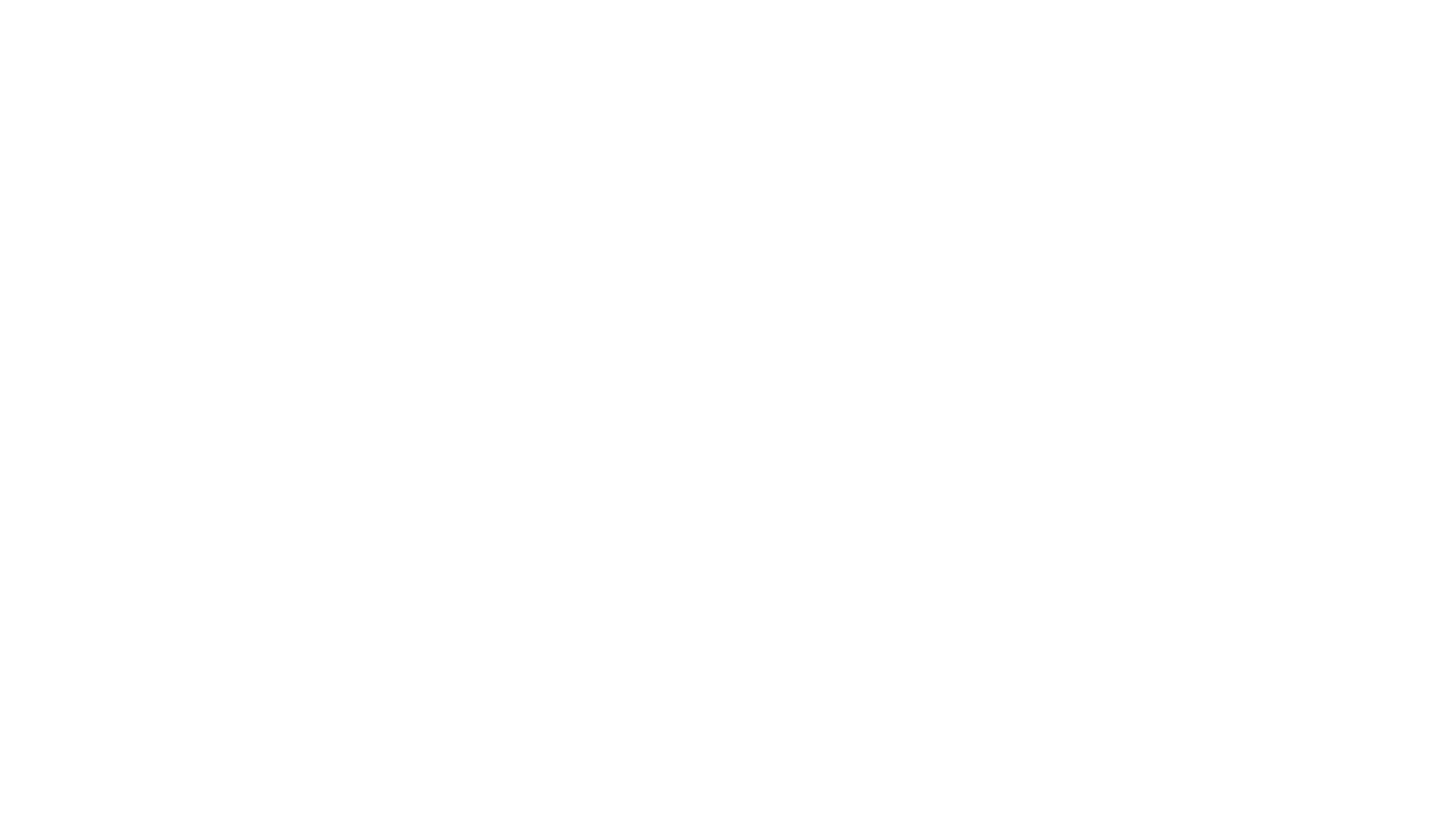 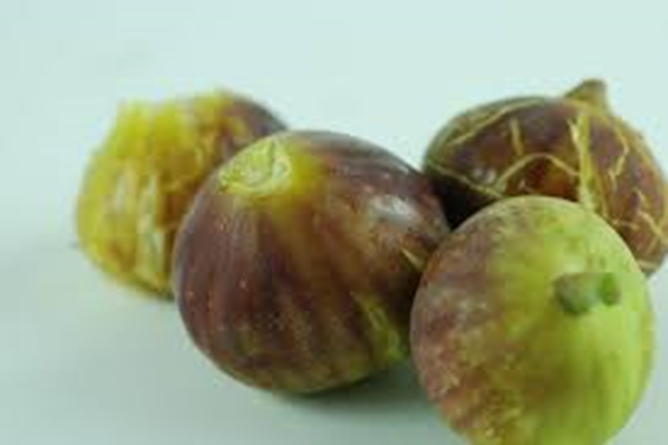 לימים עשו אילנותיו תאנים.אמר: "הגיעה השעה שאלך אצל המלך."מה עשה אותו זקן?נטל כַּלְכָּלָה ומלא אותה בכורות של תאנים יפותועלה ועמד בשער פָּלָטִין של מלך.
[Speaker Notes: במדרש כתוב נטל כלכלה....עלה ועמד בשער פלטין..

מה פרוש המילה כלכלה? מה פרוש המילה פלטין? כתבו במחברת את הפירוש של המילים היעזרו בהקשר.      ממתינים דקה.]
פענוח מילה לפי הקשר
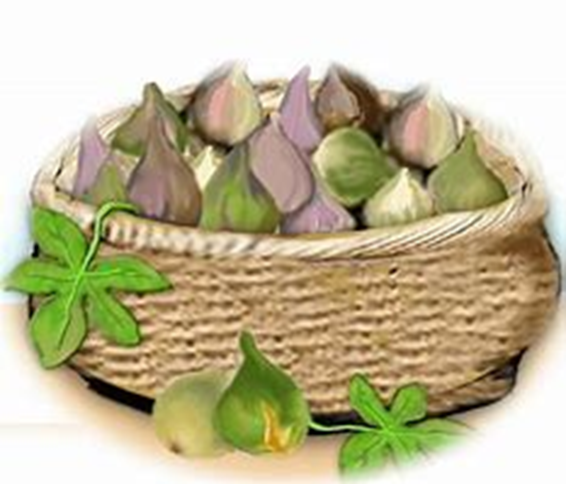 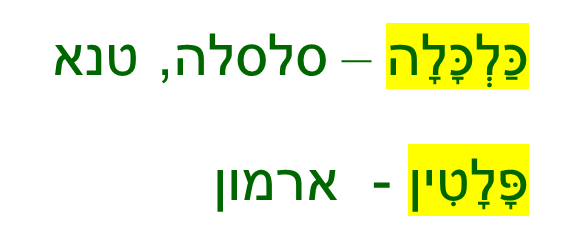 [Speaker Notes: אנו מבינים על פי ההקשר שפרוש המילה כלכלה הוא – סלסלה, טנא
ופרוש המילה פלטין – הוא ארמון.
מקור המילים כלכלה ופלטין הוא בשפה היוונית ובשפה הרומית. אנו יודעים שלשון חז"ל הושפעה מלשון היוונים והרומים ששלטו בא"י בתקופתם.
בדקו, האם אלה הפירושים שכתבתם?]
נקרא את סוף המדרש
אותה שעה אמר אנדריאנוס לעבדיו: "הושיבוהו על כסא של זהב וטלו הכלכלה מידיו והריקוה ומלאוה דינרי זהב"
אמרו לו עבדיו:"וכל כך כבוד אתה מכבד לאותו זקן?"
אמר להם "בוראו מכבדו-ואני לא אכבדו?"
[Speaker Notes: כשראה אדריאנוס את הכלכלה המלאה בתאנים יפות, השתנה יחסו אל הזקן מן הקצה אל הקצה.  אותו אדריאנוס שבתחילת המדרש זלזל בזקן משנה את יחסו לזקן ונוהג בו בכבוד מלכים. מושיבו על כסא זהב ומעניק לו דינרי זהב רבים. אפילו עבדיו מתפלאים על השינוי ביחסו של אדריאנוס . 
מה הסיבה למהפך ביחסו של אדריאנוס. נקרא את תשובתו לשאלה של עבדיו המופתעים.]
אמר להם "בוראו מכבדו-ואני לא אכבדו?"
[Speaker Notes: תשובתו של אדריאנוס לעבדים: "בוראו מכבדו ואני לא אכבדו?"
מאיפה לומד אדריאנוס שהקבה מכבד את הזקן?   
כדי שנדע לענות על השאלה - נחזור לדו שיח שהיה בין אדריאנוס לזקן בתחילת המדרש.]
אמר לו: "אתה זקן בן מאה שנה, עומד וטורח ונוטע נטיעות -וכי סבור אתה לאכול מהן?!"
אמר לו: "אדני המלך, הריני נוטע, 
אם אזכה - אכל מפירות נטיעותי
ואם לאו- כשם שיגעו לי אבותי, כך אני יגע לבני."
[Speaker Notes: קוראת את הדו שיח 
 שימו לב לדו – שיח בין המלך לזקן.
המלך שואל שאלה אחת ומצפה לתשובה אחת. האם תאכל מהפירות האלה? כן או לא?
הזקן עונה בשני חלקים. אם אזכה אוכל ואם לא – כשם שיגעו לי אבותי כך אני יגע לבני.
האם המלך מתייחס לחלקה השני של התשובה? בואו נראה]
אמר לו: "אתה זקן בן מאה שנה, עומד וטורח ונוטע נטיעות-
וכי סבור אתה לאכול מהן?!"
אמר לו: "אדני המלך, הריני נוטע, אם אזכה - אכל מפירות נטיעותי
ואם לאו- כשם שיגעו לי אבותי, כך אני יגע לבני." 


אמר לו: "בחייך זקן, 
אם נטיעות שלך עושות פרות בימינו אתה מאכילני מהם."
[Speaker Notes: . קרא את תשובתו של המלך..
לא. את המלך לא מעניין מה יהיה בדורות הבאים.  אותו מעניין רק דבר אחד – "הכאן ועכשיו"
ולכן הוא לועג לזקן ואינו מאמין שהזקן יזכה לראות פירות מהעץ שהוא נוטע.]
אמר להם "בוראו מכבדו-ואני לא אכבדו?"
[Speaker Notes: אדריאנוס לא האמין שהזקן יזכה לאכול מפירות העץ, אבל כשראה את הפירות הוא הבין שה' מכבד את הזקן ומעניק לו אריכות ימים.]
מהו המסר שאנו לומדים מתשובתו של אדריאנוס:
בוראו מכבדו-ואני לא אכבדו?
מעשינו הטובים מקדשים שם שמים 
אפילו בקרב אומות העולם
[Speaker Notes: בזכות התנהגותו של הזקן ומעשיו למד אדריאנוס על כוחו של בורא עולם.
גם אנו  באמצעות המעשים שלנו מקדשים שם שמים אפילו בקרב אומות עולם.]
מה אנו יכולים ללמוד מתשובתו של הזקן?

אמר לו: "אדני המלך, הריני נוטע, 
אם אזכה - אכל מפירות נטיעותי
ואם לאו- כשם שיגעו לי אבותי, כך אני יגע לבני."
[Speaker Notes: נחזור לתשובתו החכמה של הזקן ונראה מה אנו יכולים ללמוד ממנה.
בחלק הראשון מדבר הזקן על רווח עכשווי עבורו ובחלק השני הוא מדבר על רווח לדורות הבאים אחריו.
הזקן מלמד אותנו ערך חשוב בעם ישראל , שכל אדם מישראל מחוייב לדאוג לדורות הבאים אחריו.]
מה עוד אנו יכולים ללמוד מתשובתו של הזקן?

אמר לו: "אדני המלך, הריני נוטע, 
אם אזכה - אכל מפירות נטיעותי
ואם לאו- כשם שיגעו לי אבותי, כך אני יגע לבני."
[Speaker Notes: מתשובתו של הזקן אנו לומדים על ערך חשוב נוסף – הכרת הטוב.
הזקן מביע בתשובתו את הכרת הטוב לדורות הקודמים על מה שהשאירו לו כשבא לעולם.]
הכרת הטוב
[Speaker Notes: גם אנחנו צריכים להודות ולהכיר טובה לכל מה שאנשים עושים למעננו – ההורים שלנו, המורים שלנו, המנהיגים שלנו. ומעל הכל לקדוש ברוך הוא שהכל ממנו.
חשבו: למי אתם מכירים טובה במשפחה או בבית הספר? כתבו לו מכתב תודה וקשטו אותו.]
משימת כתיבה – מכתב תודה
בס"ד
                                                             תאריך______________________
ל_________________________
אני רוצה מאוד להודות לך על_____________________________________
יהי רצון ש___________________________
 
                                                                        ממני _________________
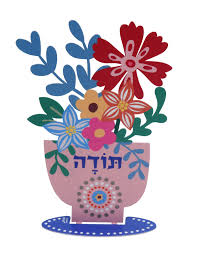 [Speaker Notes: לפניכם הצעה למבנה של מכתב תודה.
אתם יכולים להעתיק אותו למחברת.
ממתינים 2 דקות.]
מסכמים ומסיימים
מה למדנו היום?
מהו מדרש ?
חז"ל השתמשו במדרשים כדי להעביר מסר
הכרת הטוב והדאגה לדורות הבאים
קידוש שם שמים בקרב אומות העולם
[Speaker Notes: המורה קורא את השקופית]
מסכמים ומסיימים
וכן למדנו 
מהם מאפייניו של המדרש ונחזור עליהם:
פערי מידע
מיעוט דמויות
דיאלוג – דו-שיח
ניגודיות
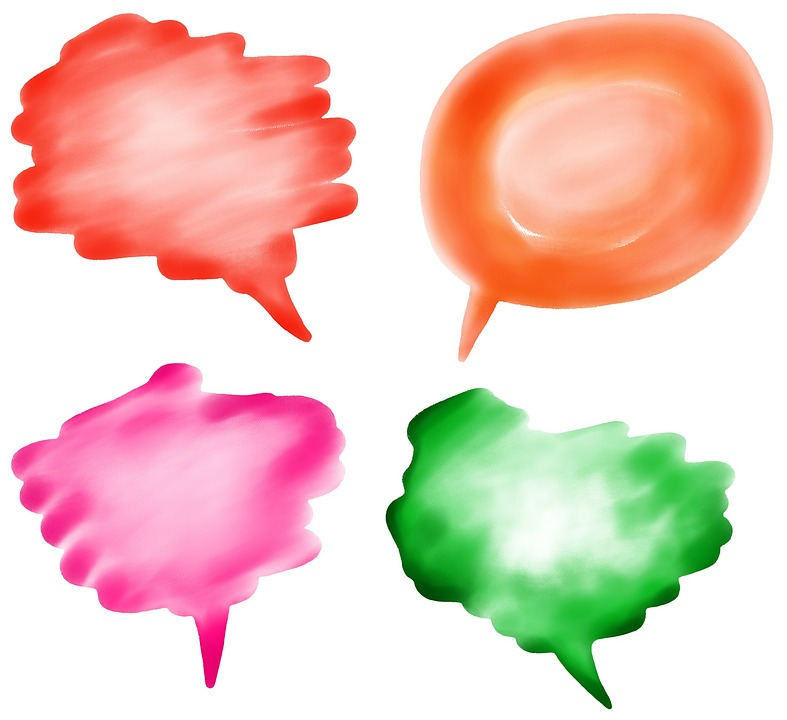 [Speaker Notes: המורה קורא את השקופית ומסיים במילות פרידה.
תלמידים יקרים, תודה שהייתם איתי היום בשיעור. ניפגש בשיעור הבא בע"ה.]